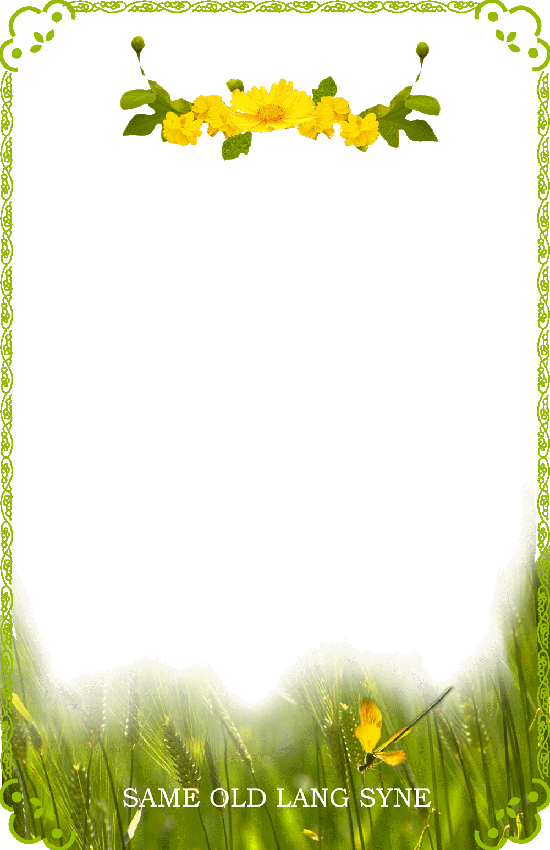 UBND QUẬN LONG BIÊN
TRƯỜNG MẦM NON GIA QUẤT
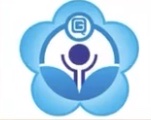 GIÁO ÁN LĨNH VỰC PHÁT TRIỂN NGÔN NGỮ
TÊN BÀI DẠY: DẠY THƠ “ BÓNG MÂY” – Thanh Hào
Lứa tuổi: 24- 36 tháng
Giáo viên: Lê Thị Huyền Trang
HOẠT ĐỘNG 1
Cô đọc thơ
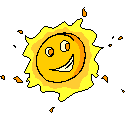 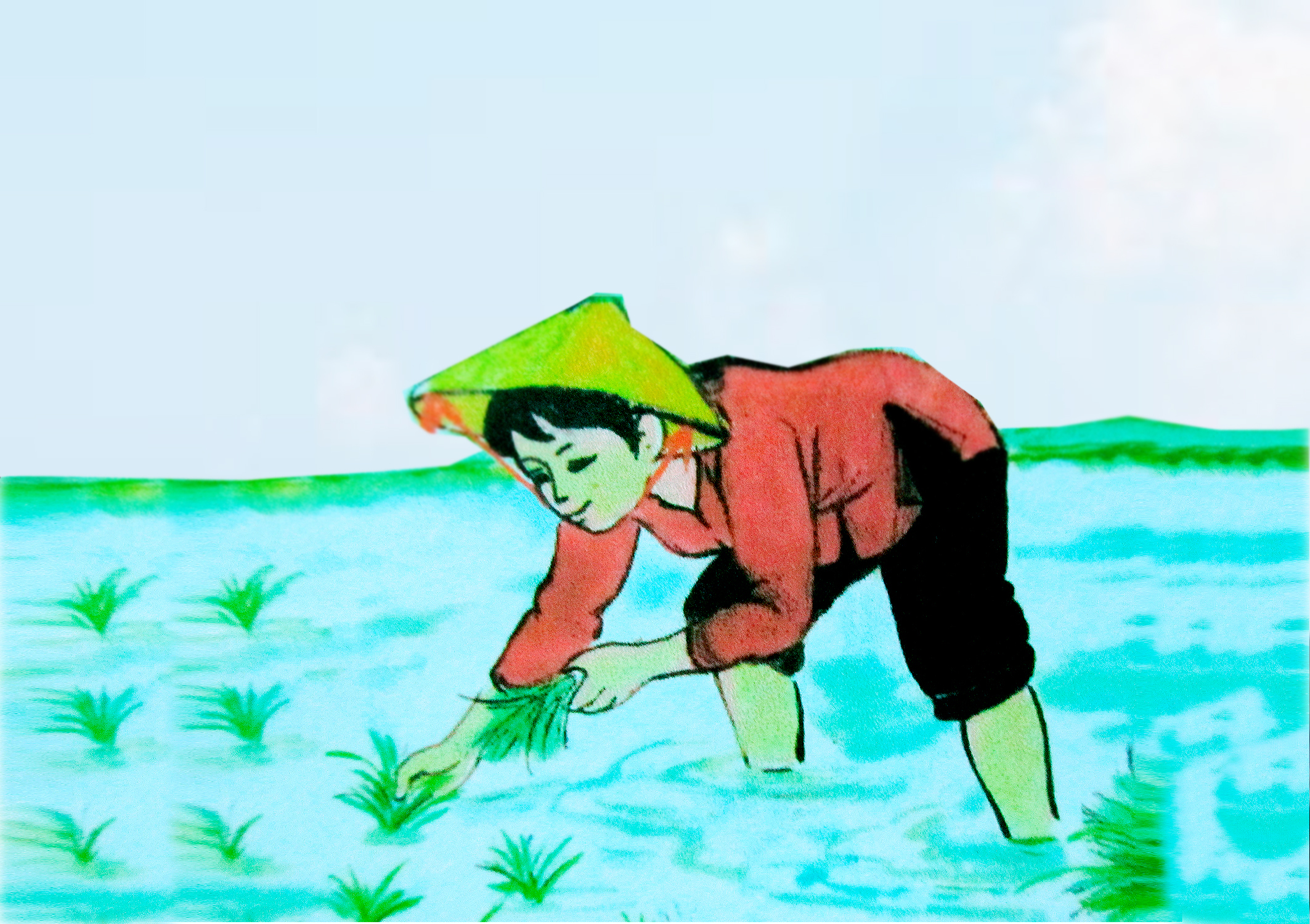 Hôm nay trời nắng như nung
Mẹ em đi cáy phơi lưng cả ngày
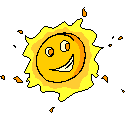 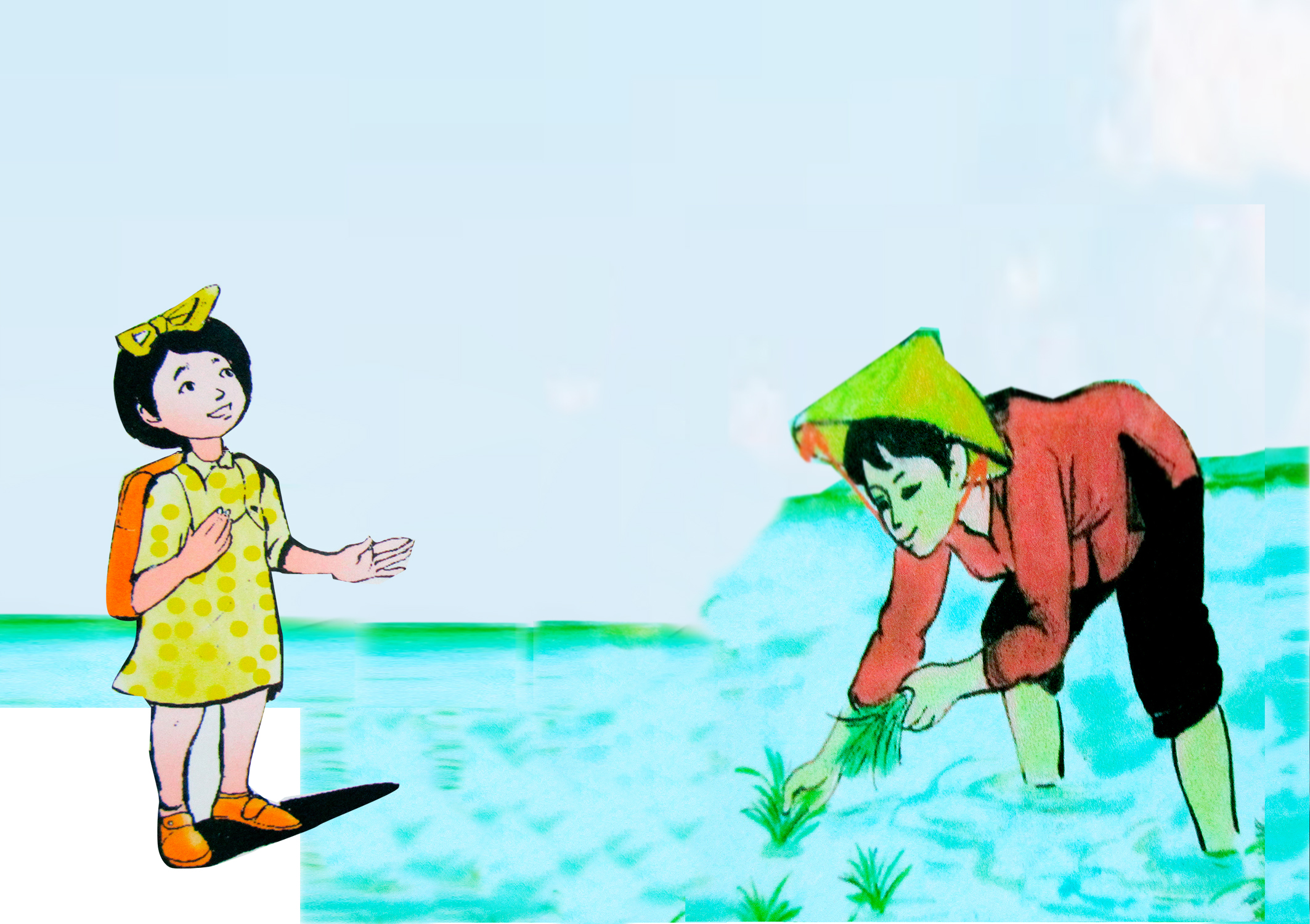 Ước gì em hóa thành mây
Em che cho mẹ suốt ngày bóng râm
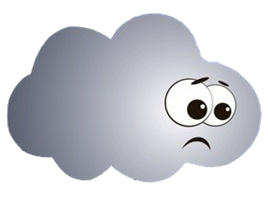 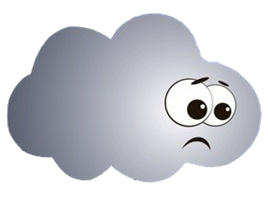 HOẠT ĐỘNG 2
Đàm thoại trích dẫn
Bài thơ nói đến hôm nay trời như thế nào?
Trong bài thơ nói mẹ em đi đâu?
Em ước hóa thành cái gì?
- Để em làm gì?  Vì sao?
HOẠT ĐỘNG 3
DẠY TRẺ ĐỌC THƠ
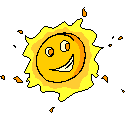 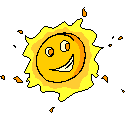 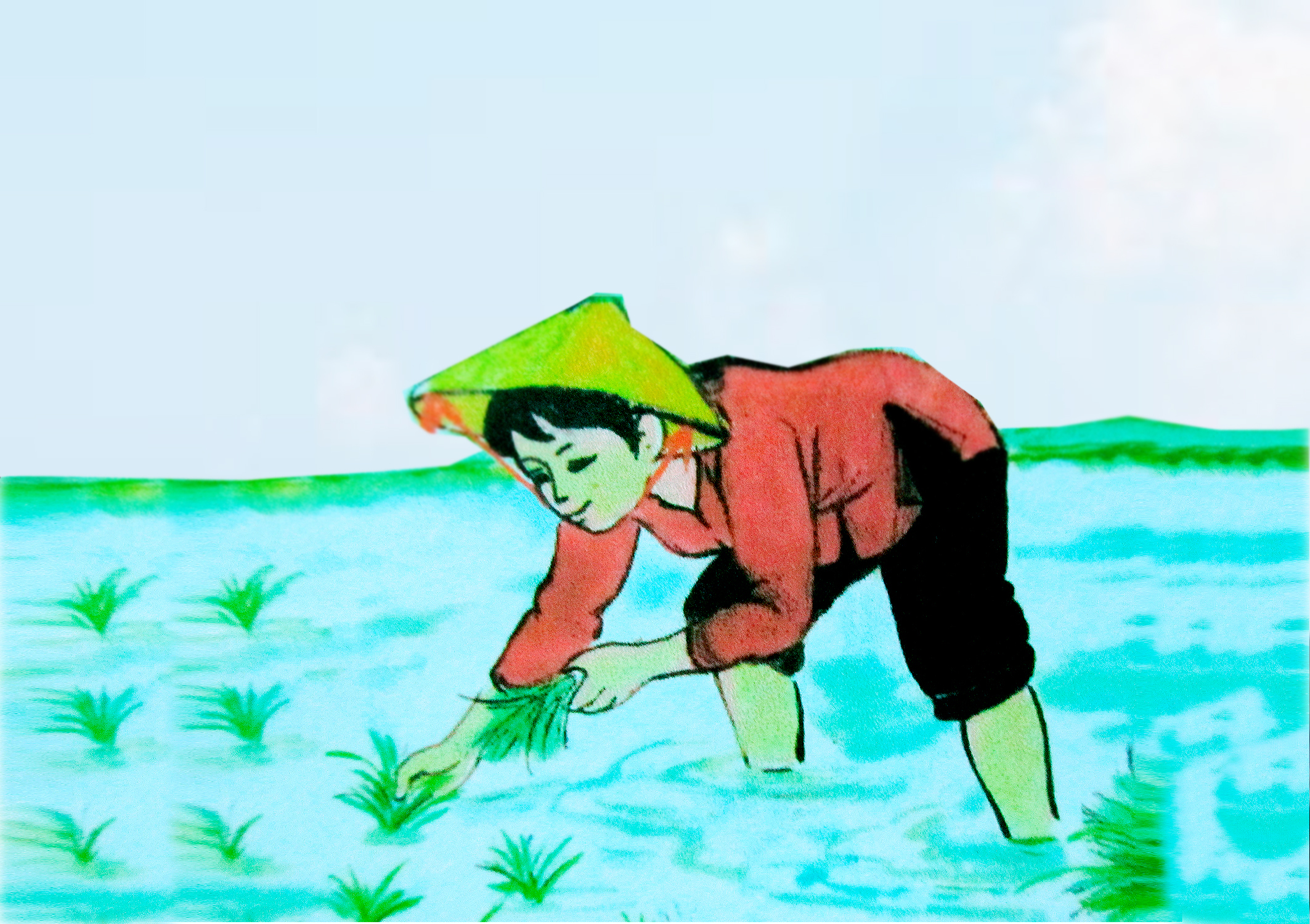 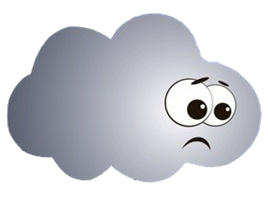 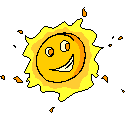 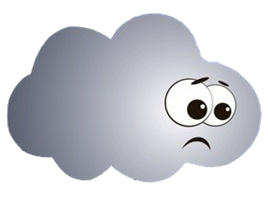 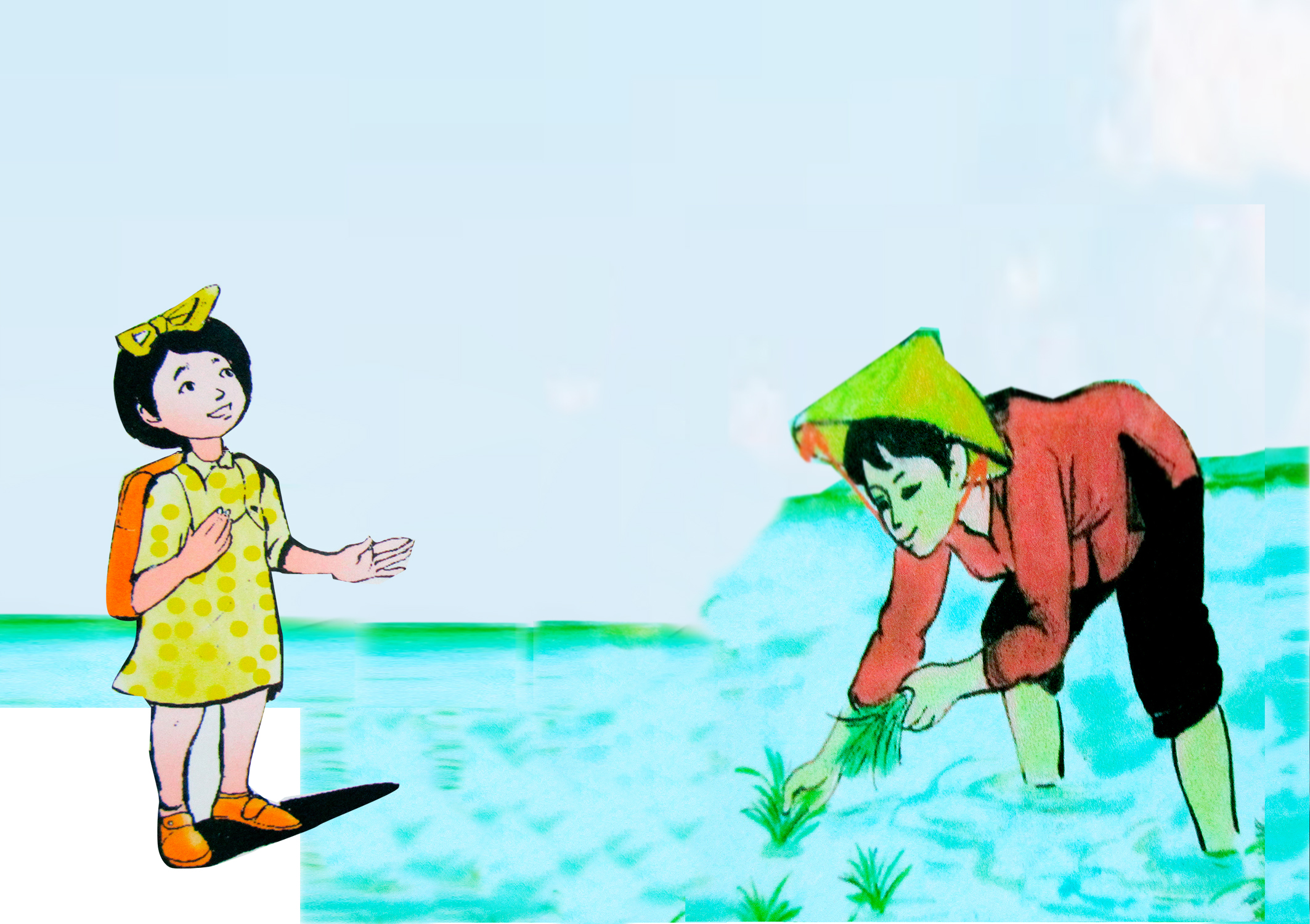 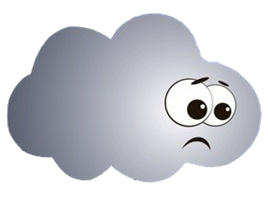 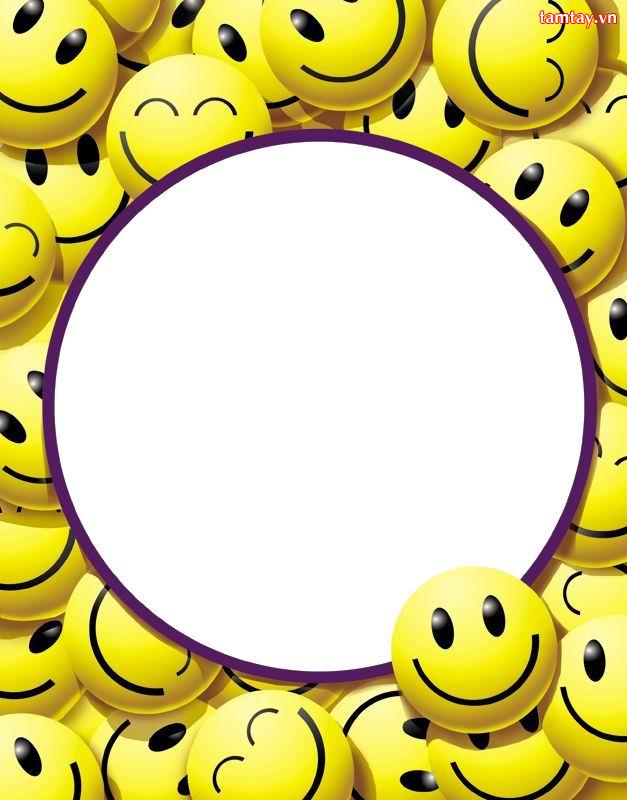 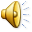 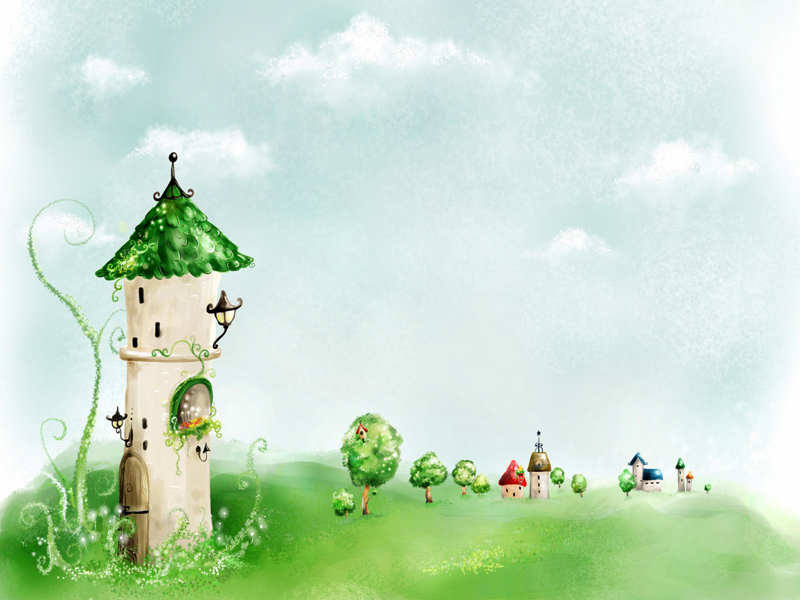 GIỜ HỌC KẾT THÚC
XIN KÍNH CHÚC CÁC CÔ GIÁO
 MẠNH KHỎE
CÁC BÉ CHĂM NGOAN – HỌC GIỎI